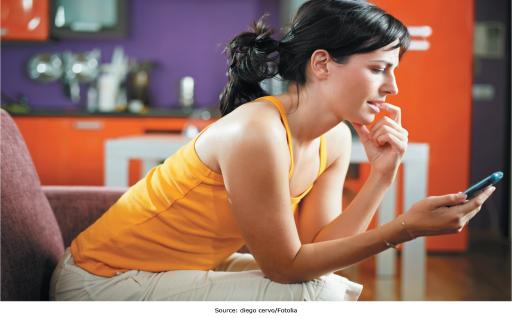 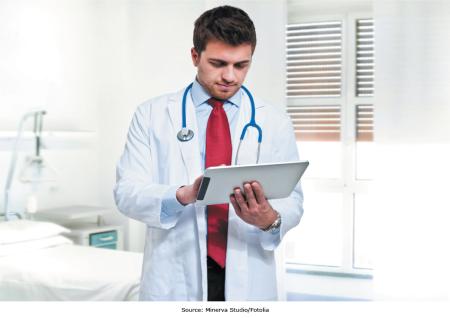 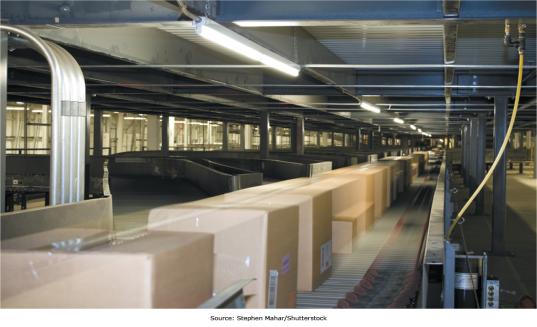 Chapter 1 - Managing in the Digital World
Managers are facing unique challenges as Digital Technologies permeate the workplace
[Speaker Notes: Managers are being confronted with new tools and challenges as Digital Technologies proliferate throughout the workplace. This chapter will introduce us to the Information age and lay a foundation for the rest of the term.]
Chapter 1 Learning Objectives
[Speaker Notes: This chapter explores:
The emergence of the Information Age
It’s influence on globalization
What information systems are
How they can help or harm the organizations that attempt to employ them, and
Key ethical considerations regarding their use.]
Information Systems Today
[Speaker Notes: We start with the rise of the information age, how it builds on the prior ages, and current information age trends of significance. 
Our learning objective for this section is for you to be able to describe, in your own words, the characteristics of the information age we live in.]
Information is a Valuable Resource
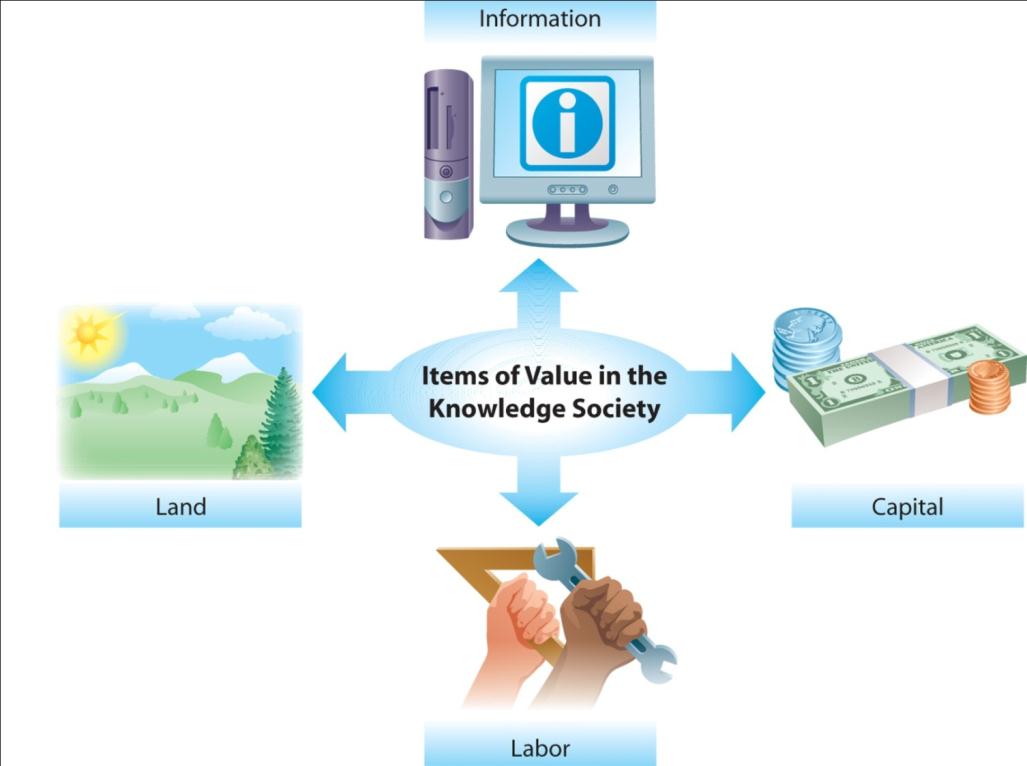 [Speaker Notes: While having the right information at the right time has always been valuable, we can now strategically gather and manage information in ways that were never before possible, allowing us to leverage it and create value with it much as we leverage and create value with land, labor, and capital.]
The Rise of the Information Age
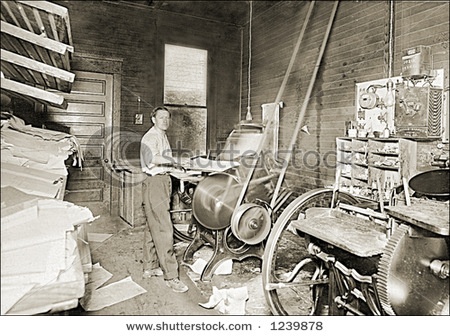 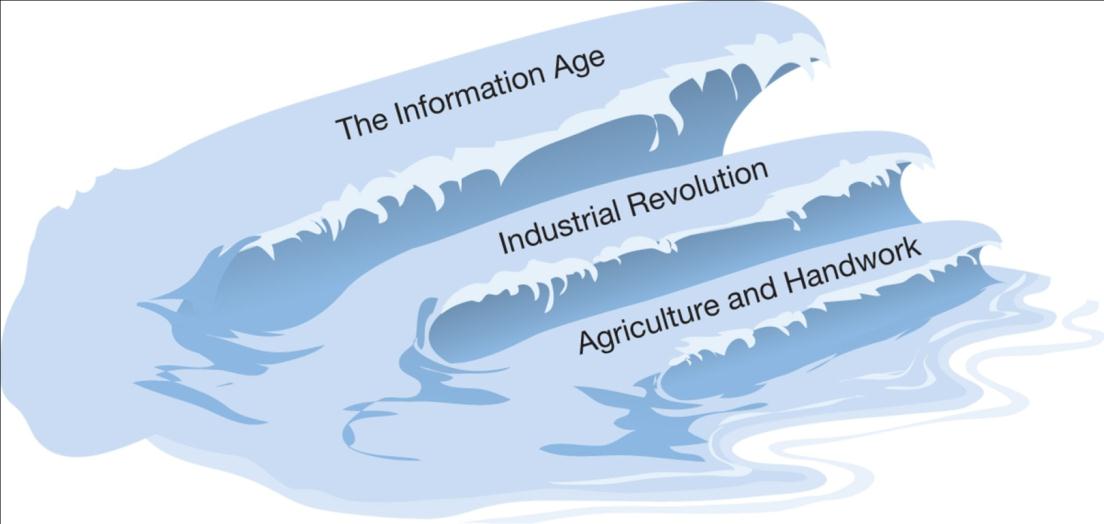 [Speaker Notes: Each age has enabled the age that followed. 
The Agricultural age provided the time and resources necessary for people to stay in one location and invent machines. 
The Industrial Revolution provided the tools, such as the printing press, necessary to replicate information and widely disseminate it in a low cost manner.]
Five IT Megatrends in the Information Age
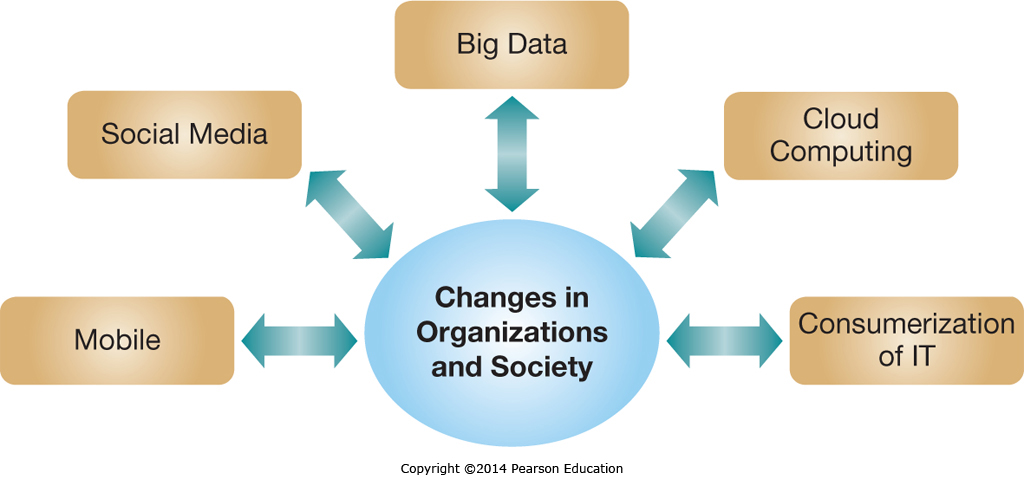 [Speaker Notes: The current confluence of emerging technologies and social events has created five significant trends that business managers need to manage and understand if they don’t want to be left behind. 
Mobile Computing
Social Media
Big Data
Cloud Computing, and
the Consumerization of IT
Lets explore each of these individually in the next five slides.]
Five IT Megatrends in the Information Age:Mobile Computing
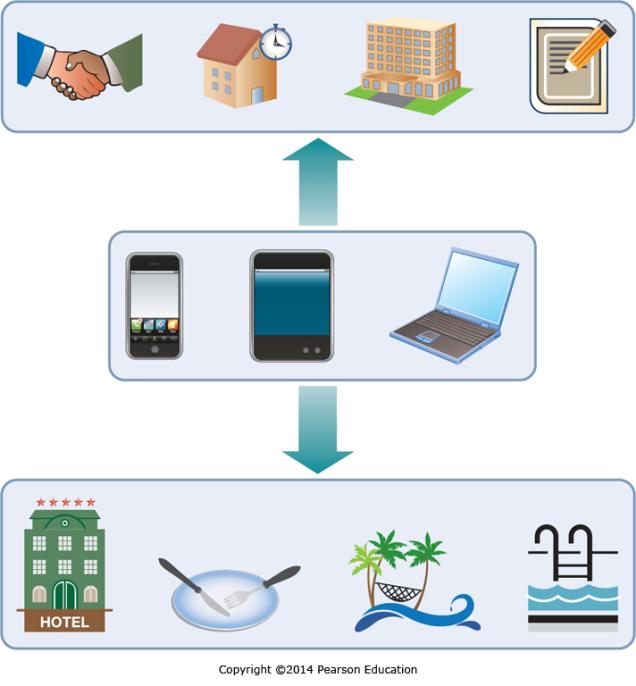 Many believe that we’re living in a post-PC era.
In the developing world mobile devices often leapfrog traditional PCs.
Implications:
Increased collaboration
The ability to manage business in real time
New ways to reach customers
[Speaker Notes: Mobile Computing is becoming pervasive, and many people are constantly connected to the digital world.
In developing nations, there is often a jump directly to mobile technologies, which avoids the high-cost infrastructure of traditional land based phone systems.
This can lead to both opportunities and challenges both for managers and for marketers. 
Employees can conduct business almost anytime, anywhere.
Customers have their phones with them 24/7, allowing them to be reached throughout the day, wherever they may be.]
Five IT Megatrends in the Information Age:Social Media
Over 800 million Facebook users share status updates or pictures with friends and family
Organizations use social media to encourage employee collaboration or to connect with their customers
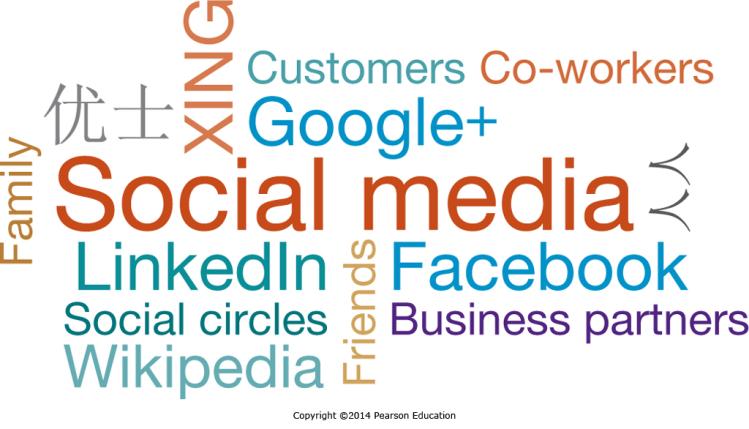 [Speaker Notes: Social media has emerged as a dominant force in online socialization.
Businesses can leverage social media to communicate with customers.
Business Intelligence can be conducted, mining social media sites for good and bad sentiment towards a business and the factors driving it.
Chapter 5 will focus on Social Media.]
Five IT Megatrends in the Information Age:Big Data
IDC estimated that in 2011, 1.8 zettabytes of data were generated and consumed
How much is 1.8 zettabytes? 1.8 trillion gigabytes, or the equivalent of 57 billion 32GB iPads (IDC, 2011)
This number is forecast to grow by 50 times by 2020
[Speaker Notes: Businesses continue to gather ever larger quantities of data as they seek to have the proper data to manage their business effectively and efficiently.
This presents new opportunities if it can be properly analyzed and mined for information.
This data is often unstructured, such as natural language postings about a business.
The resources required to mine Big Data pose tremendous challenges for business.]
Five IT Megatrends in the Information Age:Cloud Computing
Web technologies enable using the Internet as the platform for applications and data
Many regard cloud computing as the beginning of the “fourth wave” 
the applications but also the data reside in the cloud
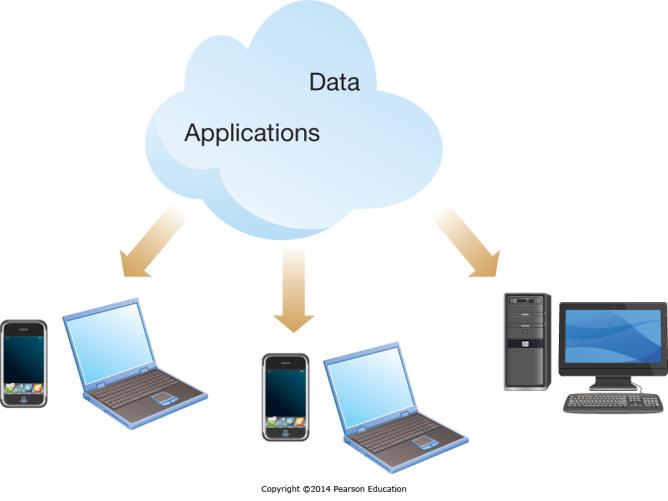 [Speaker Notes: Cloud Computing is really about sharing technology resources and taking the pain out of using and sharing data and applications.
It requires connectivity to function, so the constant connectivity we see at work and play is a key enabler.
Mobile computing has further added to the value of the cloud metaphor.
It will be discussed in greater depth in Chapter 3.]
Five IT Megatrends in the Information Age:Consumerization of IT
Consumerization may be the most significant trend affecting organizational IT personnel
Today’s employees bring their own devices to work
Initially used for emails / social networking
Now used for other important tasks such as enterprise resource planning
Creates security concerns
Opens up new opportunities
[Speaker Notes: Consumerization occurs when employees use consumer devices and/or software to facilitate their work.
An example might be using personal mobile devices to conduct customer service, or consumer focused social networking sites.
When corporate data is brought onto personal devices which might not be as secure as corporate resources it creates security concerns.
There are also many opportunities, as users know how to use their personal devices, and can also leverage their capabilities in and out of the workplace.]
Evolution of Globalization
[Speaker Notes: Globalization is next. We will look at the key factors enabling globalization and at outsourcing. Our learning objective for this section is for you to be able to describe globalization, key enablers, outsourcing, and information systems outsourcing.]
Key Factors Enabling Globalization
The fall of the Berlin Wall
The Windows operating system
The Internet — release of the Netscape Web browser
Falling telecommunications costs
[Speaker Notes: With the end of the cold war, the Berlin Wall came down and millions of individuals started enjoying new freedoms, creating new opportunities for both the manufacture and sale of goods and services.
The Windows operating system became the de facto standard for computers around the world, simplifying and streamlining communication and information sharing.
The Internet and the invention of the Web browser created a new standard common for sharing information over a network in a simple fashion everyday people could readily grasp.
Falling telecommunication costs have enabled new types of communication and collaboration at very low cost.]
The Rise of Information Systems Outsourcing
Outsourcing: moving of business processes or tasks to another company
Facilitated by declining telecommunication costs
Driven by cost reduction
Reduced labor costs for low-skilled labor: Apple outsourcing manufacturing to China
Reduced labor costs for relatively high-skilled labor: Boeing outsourcing 787 Aeronautical Engineering to Russia
[Speaker Notes: Outsourcing is when you take business process currently being performed internally by your company and have another company do them instead.
Outsourcing is typically driven by cost reduction, and is undertaken when another company can perform a process at a lower cost then yours.
Outsourcing doesn’t automatically imply moving work overseas.
The decline in telecommunication costs has significantly reduced the expenses in moving processes to businesses which are overseas.
Overseas companies may enjoy multiple competitive advantages, including lower labor costs.]
The Rise of Information Systems Outsourcing:Key Reasons for Outsourcing
To reduce or control costs
To free up internal resources
To gain access to world-class capabilities
To increase revenue potential of the organization
To reduce time to market
To increase process efficiencies
To be able to focus on core activities
To source specific capabilities or skills
[Speaker Notes: In addition to the help information systems give to outsourcing other business processes, information system processes are also subject to outsourcing.
Information systems outsourcing is done for the same reasons as other business processes. 
The prime driver for information systems outsourcing is also cost reduction, just like for other types of outsourcing.
Other drivers include outsourcing to more effective companies and allowing a business to focus on its core business activities.]
Opportunities of Operating in the Digital World
Falling Transportation Costs
Shipping a bottle of wine from Australia to Europe merely costs a few cents
Falling Telecommunication Costs
These have helped create shared perspectives of behavior, desirable goods, and even forms of government
Reaching Global Markets
Accessing a Global Labor Pool
Highly skilled or low cost labor pools exist in many countries which are now economically accessible
[Speaker Notes: The emerging digital world creates many opportunities for companies to reduce costs through information system driven efficiencies and accessing lower cost labor. At the same time, companies can reach broader markets and sell products around the world, driven in part by falling transportation costs which are also being driven down through information systems technology.]
Challenges of Operating in the Digital World
Government
Political instability
Regulatory: privacy, control, standards, censorship  
Geopolitical
Time zones, infrastructure 
Workforce: welfare, demographics, expertise
Cultural
Working with, providing services too
[Speaker Notes: There are new challenges to operating in the Digital World as well as new opportunities. In addition to the expected challenges of culture, varying worker demographics, and political instability, there are additional challenges as different countries pass varying information system regulatory controls affecting privacy, standards, information ownership, and information censorship.]
Information Systems Defined
[Speaker Notes: As we discuss information systems its important to know what they are, and what they aren’t. The learning objective for this section is for you to be able to explain what an information system is, including the components. A key part of this is the element of data, and the difference between data, information, and knowledge.]
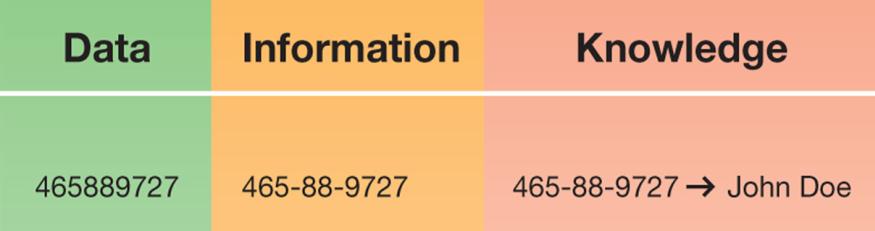 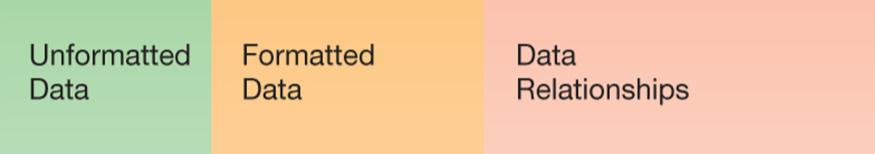 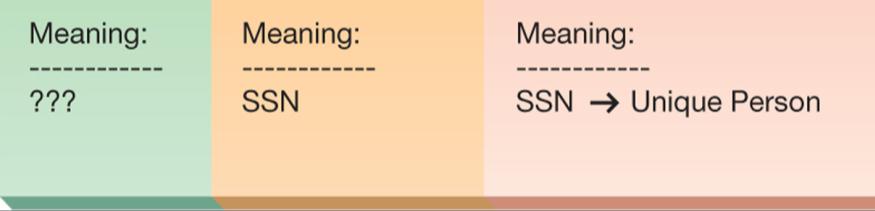 Data: The Root and Purpose of Information Systems
Data is analyzed and processed into information
When there is an ability to understand the information and make decisions using it, it becomes knowledge
[Speaker Notes: Data is the raw feedstock of information systems. Data is the raw information that we capture everyday. 
Once it is processed and analyzed it becomes information. Even this isn’t enough to make decisions with. 
To make decisions, we need to understand the context of the information and the environment in which we want to use it. 
Knowledge is the ability to understand information, form opinions, and make decisions or predictions based on the information.]
The Components of Information Systems
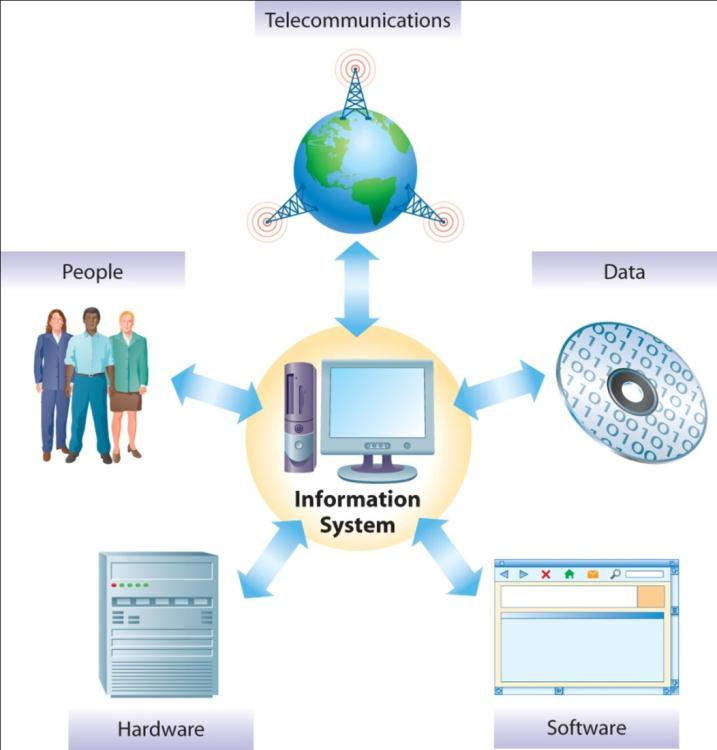 Five Components of Information Systems:
People
Telecommunications
Hardware
Data
Software
[Speaker Notes: Information systems are made up of five key components:
People
Telecommunications
Hardware
Data, and
Software
These components need to all work together to make information systems effective and efficient.]
People: The Builders, Managers, and Users of Information Systems
An ecosystem of Users, Builders, Managers, and those who study information systems
As the use of information systems grows, so does the need for dedicated IS professionals
Growing demand focused on those with advanced and/or unique skills
[Speaker Notes: Since the first computers decades ago, an entire ecosystem has grown up surrounding the development, implementation, support, use, and maintenance of information systems.
This ecosystem includes multiple types of highly skilled professionals, and expanding use means that demand continues to grow for those with advanced or unique skills.]
IS Positions Rank Among the Best Jobs in America
[Speaker Notes: Of the best 10 positions in America, information systems professions rank 7 and 8, Information Technology Consultants and Database Administrators. In fact, the related profession of Software Developer ranks as number one.]
Organizations: The Context of Information Systems
Information Systems can help organizations
Be more productive and profitable
Gain competitive advantage
Reach more customers
 Improve service to their customers
This holds true for all types of organizations—professional, social, religious, educational, and governmental
[Speaker Notes: Information systems don’t exist in a vacuum, they exist in the context of varying types of organizations. Information systems play multiple roles in organizations, ranging from automating business processes and driving down costs to reaching new customers and better servicing existing ones.]
The Dual Nature of Information Systems
[Speaker Notes: Information systems hold great promise for organizations, but also pose significant risks. The learning objective for this section is for you to be able to describe the dual nature of information systems, how they may help and how they may harm.]
Information Systems for Competitive Advantage
FedEx is just one firm using information systems for competitive advantage
Firms of all types and sizes can use information systems to gain or sustain a competitive advantage over their rivals
Whether it is a small mom-and-pop boutique or a large government agency, every organization can find a way to use information technology to beat its rivals
[Speaker Notes: Like FedEx, many organizations are leveraging information systems to do business more effectively and efficiently. This may simply improve the bottom line, or may give a significant business advantage to an organization and allow them to have an edge over their competitors. This type of leverage can be applied by organizations of all sizes and industries.]
Why Information Systems Matter
Does IT matter?
A classic article in 2003 pointed out many existing information system elements have become commoditized—argues focus will turn to pure cost reduction
However, the continuous innovation still being seen in information systems has some companies realizing strategic advantage from the innovative uses thereof
Still, such advantage can be fleeting, and companies using information systems for strategic advantage need to keep innovating
[Speaker Notes: There is a legitimate argument to be made that many of the aspects of information systems, such as hardware and off-the-shelf software, can’t create a competitive advantage on their own, as they are commoditized products anybody can buy and implement. However, some aspects of information systems are more difficult to replicate, such as the data and the people. In addition, how an organization uses its resources can be unique and create advantage at least until other companies duplicate and emulate it.]
Coming AttractionsThe Future of Cloud-Based Communications
By 2020, all sorts of our communications-related information could come to be stored in the cloud
This information could be analyzed
Helping know where friends and family are
Knowing how and when to reach them
The cloud could wind up knowing more about our lives then we do
Still, the benefits could be amazing
[Speaker Notes: As much of the underlying work of saving and using information is migrated to the cloud, it is inevitable that new applications will emerge to facilitate processes and communication. For example, instead of saving all our contacts on our phones, they could all be stored in the cloud and accessible anywhere, anytime. This becomes even more intriguing once this data is analyzed and allows us to leverage the information from past communications to make future communications more effective. However, at the same time this could allow unexpected consequences, such as location prediction, that individuals aren’t expecting and perhaps don’t desire.]
IS Ethics
[Speaker Notes: IS Ethics are a critical part of managing information systems. The learning objective for this section is for you to be able to discuss the ethical concerns of information systems in general and particularly with respect to privacy and intellectual property.]
Computer ethics
“Describes the moral issues and standards of conduct as they pertain to the use of information systems”
Collecting and analyzing user data may have negative impacts
Social decay
Increased consumerism
Loss of privacy
[Speaker Notes: The definition of computer ethics is “moral issues and standards of conduct as they pertain to the use of information systems”.

There is a growing concern in society about computer ethics which is driven in part by growing concerns regarding individual privacy and how organizations will use the information they have lacking any code of conduct or effective regulation.]
Richard O. Mason: “PAPA” Ethical Concerns -Privacy, Accuracy, Property, and Accessibility
Privacy: What information should you have to reveal online or in the workplace?
Accuracy: Is the data regarding individuals accurate? Can individuals access their data and verify the accuracy thereof? What are the impacts of inaccuracies?
Property: Company owns the data/databases they keep on individuals, and can sell the information as long as it doesn’t violate stated privacy policies when gathering it.
Accessibility: This circles back to the Digital Divide. Who has access to information, and the skills to leverage it?
[Speaker Notes: Richard Mason wrote a classic article in 1986 describing emerging concerns in four key areas, which goes by the acronym PAPA.
Privacy 
Accuracy
Property
Accessibility]
Intellectual Property
Copying digital music is almost effortless
In many non-Western societies, using someone else’s work is considered praise for the creator
Using another’s work without purchase or attribution has significant legal and ethical ramifications
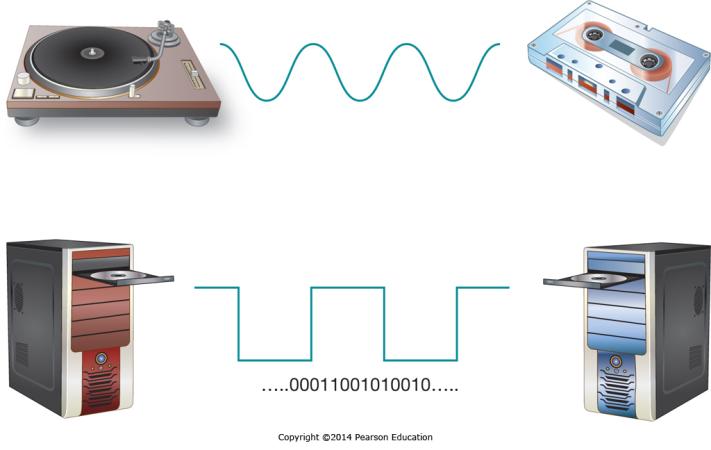 [Speaker Notes: Intellectual Property is creating new ethical challenges as digital media can be copied endlessly with no loss of quality. However, many of the individuals who create intellectual property have a legal right to be the sole source for sales and are compensated for their creative work by receiving payment for each copy sold. This creates an ethical dilemma for individuals who own copies of the work and feel they should be able to use it as they see fit, including the duplication of it for a friend.]
The Need for a Code of Ethical Conduct:Computer Ethics Institute Guidelines
The guidelines prohibit:
Using a computer to harm others
Interfering with other people’s computer work
Snooping in other people’s files
Using a computer to steal
Using a computer to bear false witness
Copying or using proprietary software without paying for it
Using other’s  resources without authorization or compensation
Appropriating other people’s intellectual output
The guidelines recommend:
Review social consequences of programs and systems you design
Use computers in ways that show consideration and respect for others
[Speaker Notes: A standard code of conduct removes ambiguity when situations come up that aren’t necessarily illegal, but which have the potential to cause individuals or organizations significant harm. This is particularly true where regulations regarding the use of information systems are playing “Catch-up” to the existing capabilities, such as editing a photo so it appears to represent something that wasn’t in the original. The Computer Ethics institute has created a widely quoted set of guidelines.]
The Digital Divide
Many people are being left behind in the information age
Strong linkage between computer literacy and a person’s ability to compete in the information age
People in rural communities, the elderly, people with disabilities, and minorities lag behind national averages for Internet access and computer literacy
The challenges in overcoming the digital divide are even greater in developing countries
[Speaker Notes: As information technology becomes more pervasive, the fundamental skills necessary to access and use it are becoming essential to success in business. When some people are left behind, either by choice or through lack of opportunity, it makes it difficult for them to achieve economic success.]
End of Chapter Content
Managing in the Digital World: Apple
Founded in a garage by Steve Jobs and Steve Wozniak
Both left after management power struggles
Steve Jobs eventually came back to lead the company
Originally just made computers, both successes and failures
Now a world leader in innovative products
Introduced the iPod in 2001
Introduced iPhone (and the app store) in 2007
Introduced the iPad in 2010
Apple continues to innovate, integrating attractive design with functionality and ease-of-use
Brief Case: Technology at Starbucks
A not-so-simple coffee store
Using technology to support success
Free in-store Wi-Fi access, paired with free access to music & content from the Wall Street Journal, The Economist, and other sources
A retail leader in mobile payments, customers can pay using a phone app that generates an on-screen barcode
Contextual Retailing: baristas can be alerted to a customers drink preferences, and the music in a store could even be tailored to the collective tastes of the customers present at that moment
Who’s Going MobileThe Evolution of Post-PC Devices
Palm Computing set off the beginning of PDAs (personal digital assistants)
A wave of PDAs followed, but initially few found the technology useful
BlackBerry took the lead by enabling push-based email on a mobile device
In 2007, Apple’s iPhone was launched
In 2008, Android followed
In 2010 the iPad was launched
Slate computers now come from many vendors
Key Players: Wipro and Infosys—The Global Outsourcing Leaders
Infosys:
Introduced the “global delivery model,” taking the work to where the talent is, where it is most economical, and where the potential risk involved is minimized.
Wipro:
Provides IS development and technical support to businesses.
Become a service provider for 150 global Fortune 500 clients.
When Things Go Wrong:Failure: The Path to Success?
Apple Has Had an Amazing String of Failures
The not-so-revolutionary PDA Newton – 1993
The Pippin Game Player – 1993 
The overpriced and underpowered TAM (Twentieth Anniversary Macintosh) – 1997
The Macintosh television – 1993
The iMac G3 puck mouse – often mistakenly used upside down
The $9,995 Lisa – 1983
Learning from failures, Apple is now highly successful
Ethical Dilemma:The Future of Cloud-Based Communications
By 2020, all sorts of our communications-related information could come to be stored in the cloud
This information could be analyzed, for example, by helping us know when and where friends and family are and how and when to reach them
The cloud could wind up knowing more about our lives then ourselves
While concerning, the benefits could be amazing
Industry Analysis:Business Career Outlook
There is a shortage of business professionals with the necessary “global skills” for operating in the digital world.
You can hone your global skills by:
Gaining International Experience
Learning More Than One Language
Sensitizing Yourself to Global Cultural and Political Issues